crop.zone
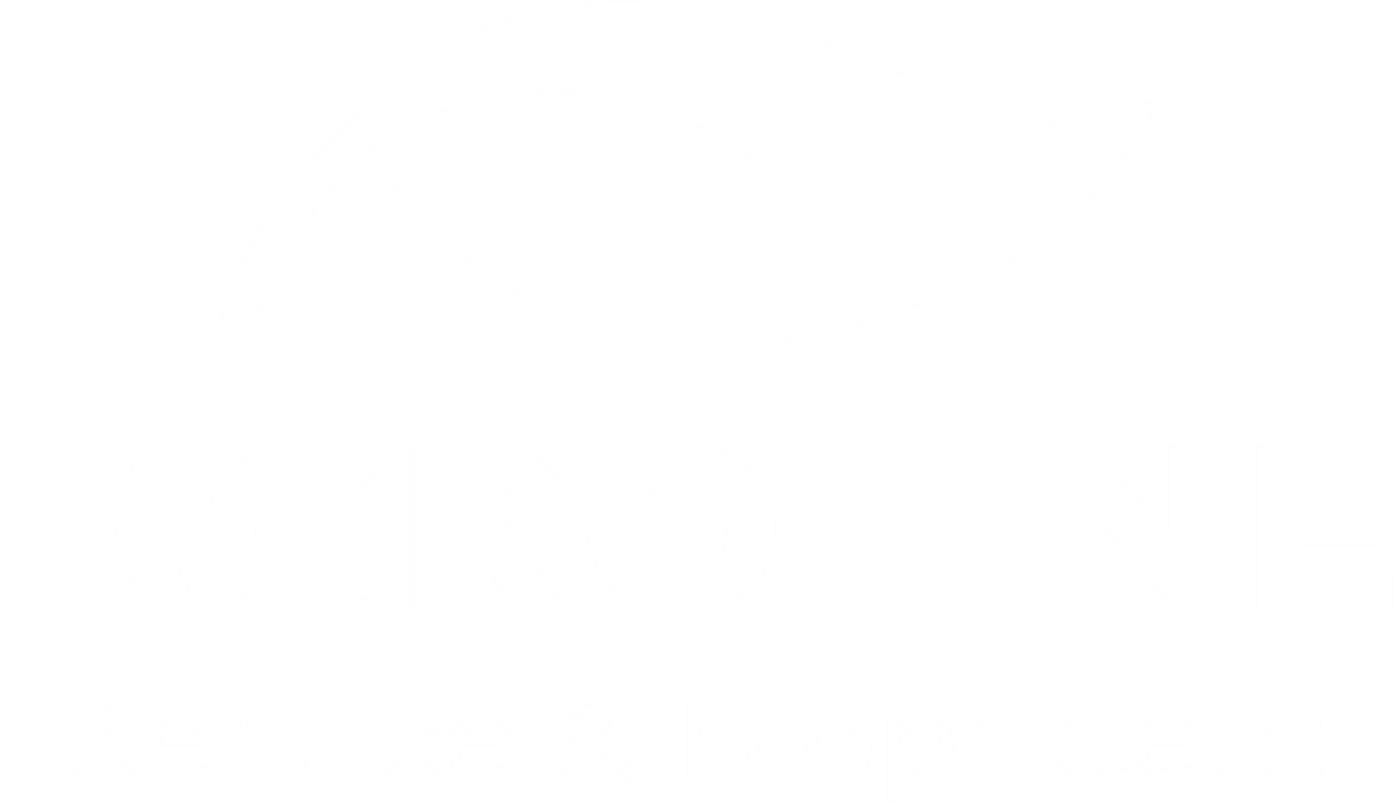 Elektrische Krautvernichtung
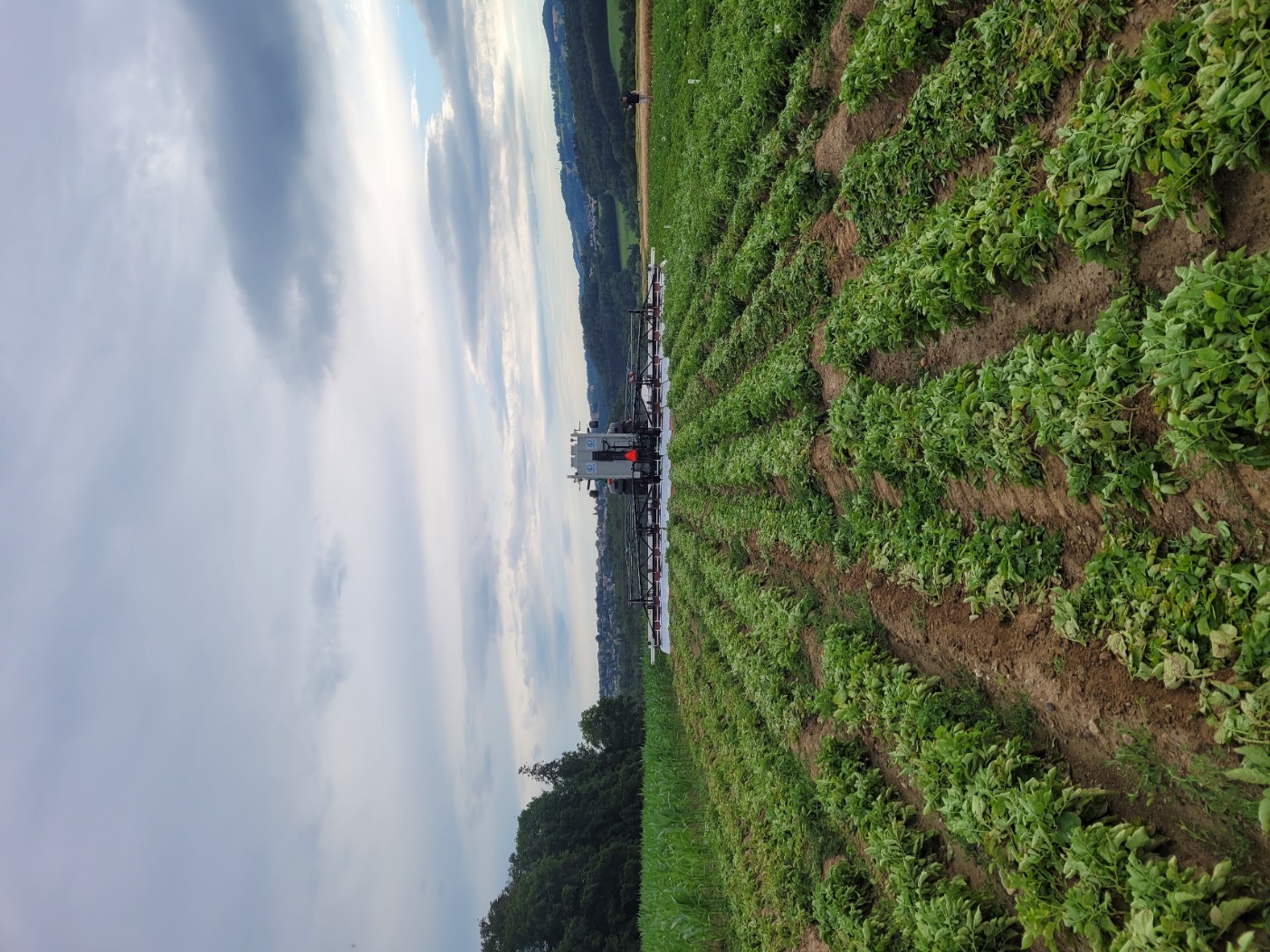 AGROLINE Innovagri  fenaco Genossenschaft
  Nordring 4  4147 Aesch  Tel. 058 434 41 90
 innovagri@fenaco.com  www.innovagri.ch
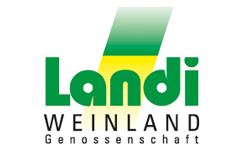 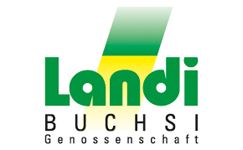 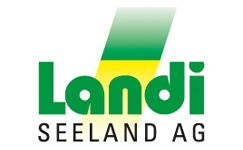 ARGUMENTE FÜR DIE ANWENDUNG MIT CROP.ZONE

100 % chemie –und rückstandfrei
Wirksam ohne Resistenzen
Keine Bodenbearbeitung
TECHNISCHE ECKDATEN				

Crop.zone elektrische Alternative für die 
Krautvernichtung: 
Arbeitsbreite: 9 Meter
Geschwindigkeit: 2-3 ha/h
Tank Volumen: 600 L
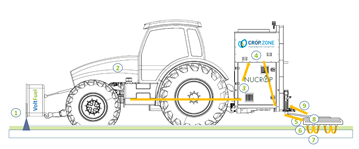 Behandlung des Feldes mit crop.zone inkl.
     Leitmittel	

Erstellung eines Anwendungsprotokolls

Betreuung und Beratung Ihrer Parzelle durch 
     Ihre LANDI und AGROLINE-Berater

Elektrische Lösung als Ersatz für chemische Herbizide. Buchen Sie die Dienstleistung auf innovagri.ch oder bei Ihrer LANDI.
DIENSTLEISTUNG ECOROBOTIX
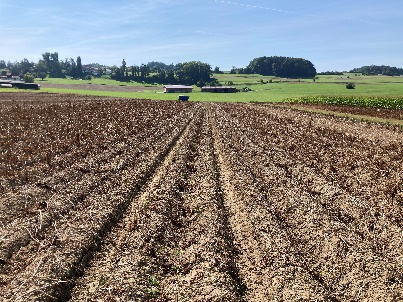